How long is a packet?
(And does it matter?)
How long is a packet?
[Speaker Notes: By Evan-Amos - Own work, Public Domain, https://commons.wikimedia.org/w/index.php?curid=11294046]
100 Byte packet at 1Gbps
[Speaker Notes: Length is time to send multiplied by the speed of the signal in the media in the media
Units cancel to leave metres]
100 Byte packet at 1Gbps
[Speaker Notes: Velocity factor: Speed of light in fibre is ~2/3c. c = 3*10^8m/s
Each bit at 1Gbps is 20cm in fibre, 7.9”
Refer to slide 2 image for 8” visyalisation!]
100 Byte packet at 1Gbps
[Speaker Notes: Fibre > 160m, packet is stored as light pulses. Copy in sending PC.]
Great Circle Paths
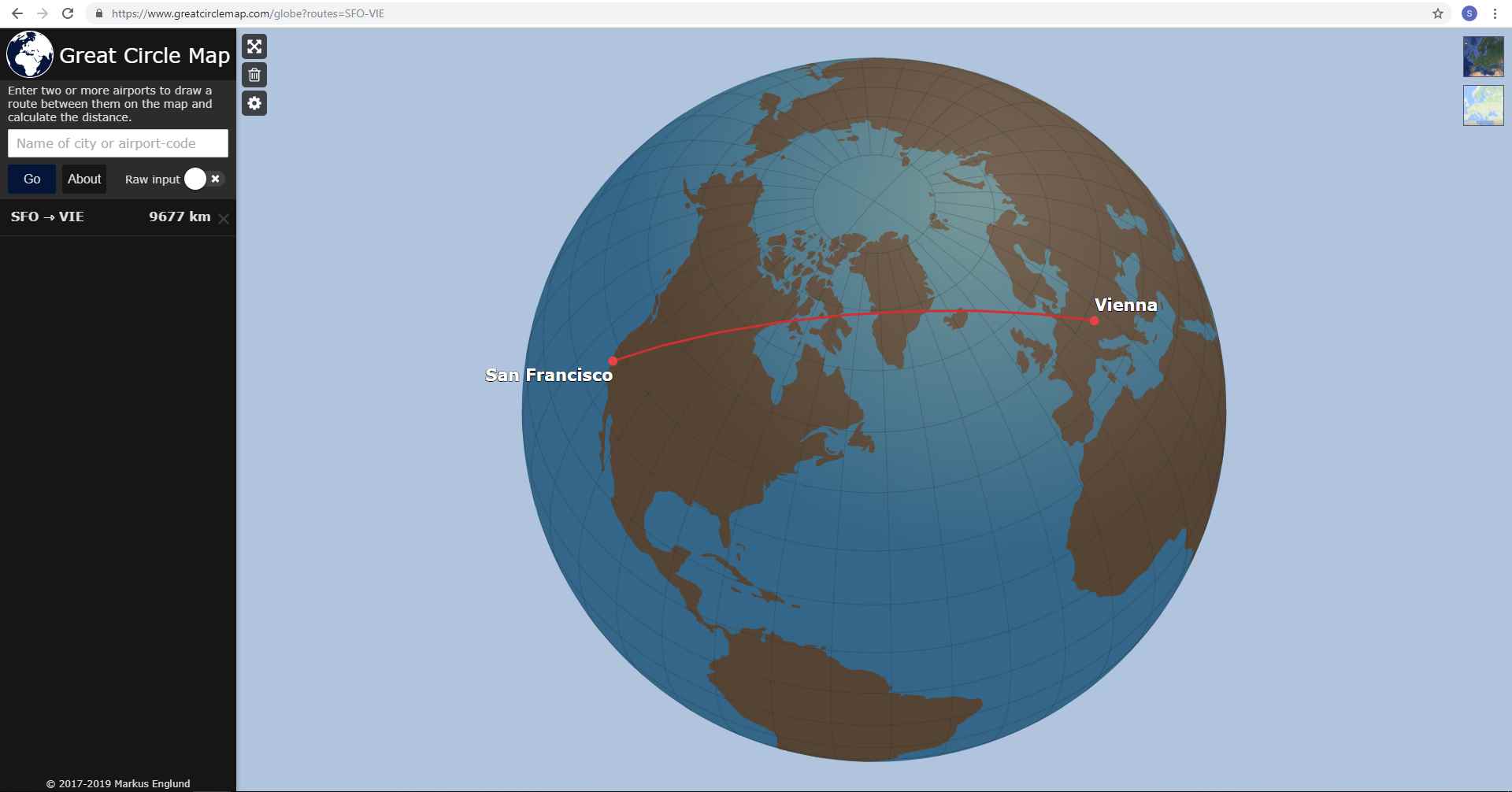 [Speaker Notes: Path to previous Sharkfest EU’18 in Vienna, Austria
9,677km = 6,013mi]
Bandwidth Delay Product
[Speaker Notes: One-way-delay is 48ms, about 1/20s
Why is Bandwidth Delay Product important?]
UDP
Not a reliable transport
No feedback
Sender chooses the rate: “Fire and forget”
Excess packets are dropped
Can build feedback on top, E.g. QUIC
[Speaker Notes: QUIC proposed by Google, used for google.com, Gmail etc]
TCP
Send data, wait for acknowledgement
TCP receiver advertises a Receive Window
The maximum amount of unacknowledged data
Sender must retain all data in the Window
If the Window is too small, transfer is inefficient
Sender cannot influence the Receive Window
[Speaker Notes: SF-Vienna: 100B in 2 * 48ms is only 17kb/s
Larger packet: 1000B packet only 170kb/s
What Window size should be choose?]
TCP Window
[Speaker Notes: Window size is regardless of packet size
Window Scaling RFC 1323, TCP Option
But I don’t edit my OS, am I Internet-ing wrong?
Not expecting 1Gbps per TCP session]
TCP Autotuning
Modern OS support Autotuning
Don’t pre-allocate large buffers to save memory
Dynamically increase Window if needed (to a limit)
Not all devices on Internet run modern OS
Is Autotuning enough?
TCP over very high BDP?
Really long path and/or really high bandwidth
[Speaker Notes: MS Windows auto-scales to 16MB, Linux auto-scales to 4MB but wmem limit is 200kB?]
Really long paths
[Speaker Notes: Dr James O'Donoghue @physicsJ
https://twitter.com/physicsJ/status/1085001643270303744
https://youtu.be/_61SxDrdyhI]
🌙 to 🌎
LADEE satellite orbited the moon in 2013
Lunar Laser Communications Demonstration (LLCD)
622Mb/s over 384400km (1.28 light seconds)
Bandwidth-delay product = 99.6MB
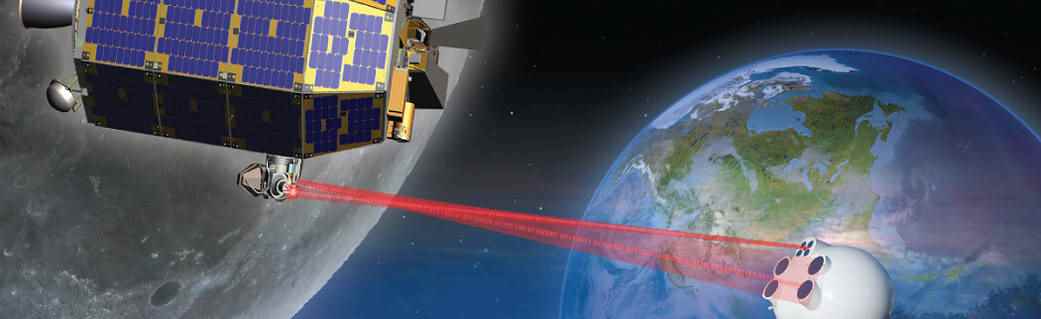 [Speaker Notes: Lunar Atmosphere and Dust Environment Explorer
200MB Window < 1GB max, would require manual tuning!
Max window 1GB limits b/w to the moon to 3Gbps per TCP stream
Mars is 56-401 Million km away, 3-23 minutes delay. Delay Tolerant Networking]
Back to Earth
How long is an Ethernet frame?
Type/Length
DST MAC
SRC MAC
Ethernet Payload
FCS
4
6
6
2
46-1500
64-1518
[Speaker Notes: Ethernet Payload is also called the MAC Client Data Field in IEEE 802.3
802.3 doesn’t specify minimum of 46, will pad with zeros]
Wire Length
How long is an Ethernet frame on the wire?
Type/Length
Start of Frame Delimiter
Preamble
DST MAC
SRC MAC
Ethernet Payload
FCS
Inter-Frame Gap
4
6
6
2
7
1
46-1500
12
64-1518
84-1538
[Speaker Notes: Preamble nominally 7 bytes, can get reduced
IFG nominally 12 byte times, can get reduced
Important number is 20 extra bytes]
VLAN Tag
How long is an Ethernet frame with VLAN?
Type/Length
Start of Frame Delimiter
Preamble
DST MAC
SRC MAC
VLAN
Ethernet Payload
FCS
Inter-Frame Gap
2
4
4
6
6
7
1
42-1500
12
64-1522
84-1542
[Speaker Notes: IEEE 802.1q VLAN
Frame was extended by 4 bytes
Payload was not, still 1500 max
Minimum payload can be smaller though]
Envelopes
How long is an Ethernet Envelope frame?
Type/Length
Start of Frame Delimiter
Preamble
DST MAC
SRC MAC
Ethernet Payload
FCS
Inter-Frame Gap
Envelope
0-482
4
6
6
2
7
1
0-1500
12
64-2000
84-2020
[Speaker Notes: Envelopes such as 802.1ad QinQ, Provider Bridges, Stacked VLANs, also MAC Security
We finally know how large Ethernet frames can be!
But what about…]
Jumbo Packets
Frames >2000B are not standards compliant
Non-standard extensions
Interoperability problems
FCS weakness
Session 12: Jumbo frames & how to catch them
Patrick Kinnison
3:15pm Krutch Room 104
[Speaker Notes: Why not longer? Isn’t there like 9000B packets?
Interoperability – no way to signal too long back to sender, no fragmentation
FCS protection weakens as packets get longer]
Wireshark
How does Wireshark report packet length?
Inevitable Wireshark live demo
[Speaker Notes: Hint: not in inches!
File 1: 1-interface.pcap, sort by length, note packets <64B! No FCS, No Pad
File 2: fcs-capture.pcap, sort by length, note smallest is 64B, FCS and padding captured. Enable Ethernet Assume FCS option and reload initial file, show problems.
File 3: superpackets.pcap, sort by length descending. 23kB packets! Show Frame and IP dissectors. Length due to NIC accelerations. Unleash Networks blog
File 4: fusion_hpt_example.pcap, sort by length, show pseudo-trailer]
Captured Length
Wireshark reports len and caplen from libpcap
Libpcap gets length from the OS
The OS gets length from the NIC driver
The NIC driver gets length from the hardware
The hardware/driver/OS often truncate FCS and padding, and drop errored/short/long frames
[Speaker Notes: Packet traces from PC NICs generally don’t capture link errors, so check interface and switch statistics. SNMP is good for something!]
NIC Accelerations
NIC acceleration features such as RSO/TSO/GSO/GRO happen below libpcap
Reduce effective packet rate for the OS
Reported RX/TX packet lengths can be much larger than MTU
TX Checksums not filled in
Not seeing what is really on the wire
[Speaker Notes: Work around is Port Mirror/SPAN/TAP
Disabling accelerations may affect performance, or even the issue you are trying to fix!]
Pseudo-headers
Metadata not on the wire can be counted in len
RSPAN and ERSPAN add/remove headers
Some link types get pseudo-headers (USB, PPP)
Packet Brokers tap multiple links and direct traffic to capture systems
Pseudo-header or pseudo-trailer (with/without FCS)
VLAN tagging
[Speaker Notes: Do these extra bytes matter? Calculating utilisation/bandwidth]
Speed?
Instantaneously a point in a network link is either carrying packet or not
Throughput: amount of data transferred over a time period
Often normalised to bits per second
Bandwidth: the maximum link throughput
Goodput: achieved transfer rate
[Speaker Notes: 1GB/hour is a throughput, 2.2Mbps]
Minimum size packets
L1: 84B @ 1Gbps, 100% load = 1,488,095.2 pps
L2: Ethernet 64B = 761,904,761.9 bps
L3: IPv4 46B = 547,619,047.6 bps
L4: TCP 26B = 309,523,809.5 bps
L5-7: App 6B = 71,428,571.4 bps
[Speaker Notes: L2 loses 28%
L3 loses 45%
L4 loses 69%
L5 loses 93%]
1500B packets
L1: 1538B @ 1Gbps, 100% load = 81,274.4 pps
L2: Ethernet 1518B = 986,996,098.8 bps
L3: IPv4 1500B = 975,292,587.8 bps
L4: TCP 1480B = 962,288,686.6 bps
L5-7: App 1460B = 949,284,785.4 bps
Jumbo frames only slightly more efficient, but lower the effective packet rate
[Speaker Notes: L2 loses only 1.4%
L3 loses 2.5%
L4 loses 3.8%
L5 loses 5.1%
Jumbo frames only increase efficiency a few percent, but greatly lower the effective packet rate]
Capture effects
Always use len (not caplen) to avoid underestimating throughput and utilisation
Not capturing FCS and padding underestimates throughput and utilisation
Including pseudo-headers and trailers overestimates throughput and utilisation
NIC offloads can underestimate packet rate/count and throughput/utilisation
[Speaker Notes: A difference in packet count between interface stats and packet trace could be packet loss, or could be offloads]
Provisioning
Consider link utilisation as well as throughput
Real networks have a mix of packet sizes
Bulk file transfer uses the MTU for efficiency
Streaming media/VOIP/Financial/Gaming may not
Unstoppable Force meets Immovable Barrier
Different links may have different MTUs
Not everything is Ethernet!
Jumbo packets
Encapsulation: Tunnels, Security, Virtualisation
Ethernet switch drops oversize frames
Routers can be smarter
IPv4 Fragmentation
IPv4 packets can be fragmented mid-path
Receiver reassembles fragments
Transparent to sender
Inefficient: CPU load, Fragment loss/re-ordering
IPv4 has a Don’t Fragment (DF) bit
ICMP “Destination Unreachable: Fragmentation needed & DF set” message sent back to Sender
Used in PMTU discovery
[Speaker Notes: Also IP Fragments don’t contain L4 information, so may not be handled correctly by firewalls and load balancers]
IPv6 Fragmentation?
IPv6 does not support mid-path fragmentation
If a packet is too large for the outgoing link, router must return ICMPv6 Packet too Big
Endpoints are expected to perform PMTUd
If higher level protocol can’t reduce message size, the IPv6 Fragment extension header can be used for end-to-end fragmentation
[Speaker Notes: There is no DF bit in IPv6, it’s always implied]
Connectivity Problem
ISP
Home
ISP
Bank
Ethernet
Ethernet
Ethernet
Ethernet
ADSL
Ethernet
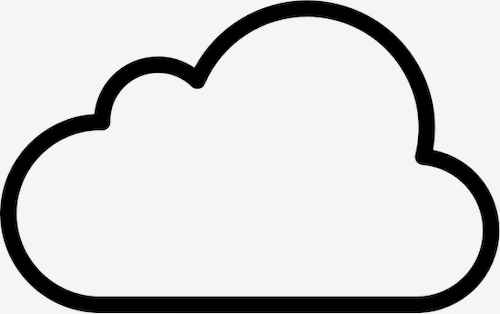 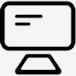 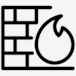 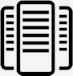 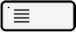 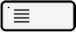 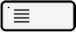 [Speaker Notes: Early Internet
Browsing Bank website worked fine
Secure banking Log In failed]
Connectivity Problem
ISP
Home
ISP
Bank
Ethernet
Ethernet
Ethernet
Ethernet
ADSL
Ethernet
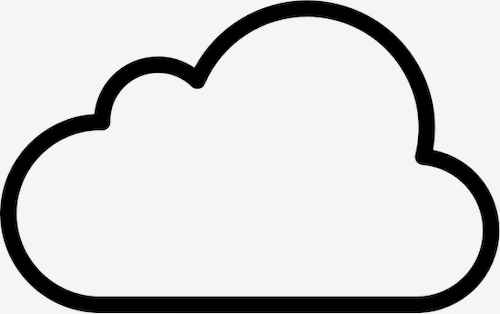 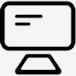 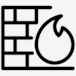 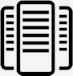 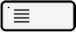 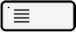 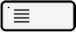 1500
1492
1500
1500
1500
1500
[Speaker Notes: Show MTUs
ADSL operates on PPPoE(oA), so MTU is smaller]
Connectivity Problem
ISP
Home
ISP
Bank
Ethernet
Ethernet
Ethernet
Ethernet
ADSL
Ethernet
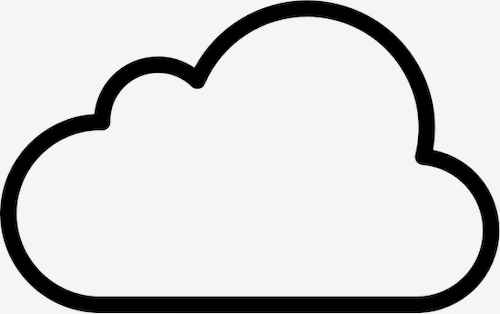 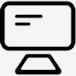 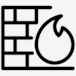 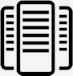 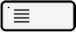 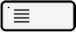 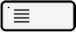 1500
1492
1500
1500
1500
1500
Block
ICMP
[Speaker Notes: Bank was blocking all ICMP bi-directionally
SSL/TLS traffic has DF set, Home ISP returning ICMP DU was dropped at Bank Firewall, connection stalled at first large packet]
Connectivity Problem
ISP
Home
ISP
Bank
Ethernet
Ethernet
Ethernet
Ethernet
ADSL
Ethernet
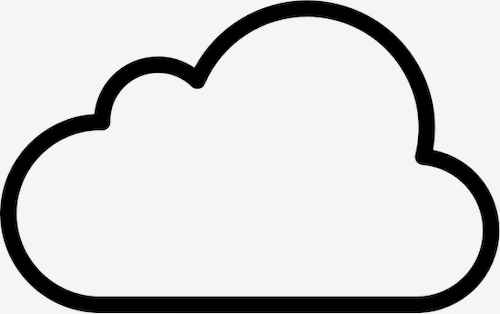 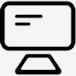 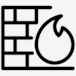 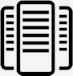 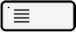 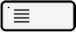 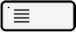 1500
1492
1500
1500
1500
1500
Block
ICMP
Don’t block ICMP Destination Unreachable!
[Speaker Notes: Solution: Don’t block outgoing ICMP, and don’t block ICMP DU incoming, it’s not a security issue!]
Recap
Physical packet lengths
Bandwidth Delay Product – Long Fat Networks
Ethernet frame length
Wireshark and libpcap – Packet capture
Throughput calculation
Fragmentation/PMTU
Thank You!
Please fill in your Survey on the App!

Any questions?

You can contact me by email at 
stephen.donnelly@endace.com